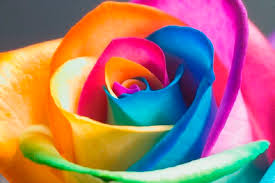 শিক্ষক পরিচিতি
পাঠ পরিচিতিঃ
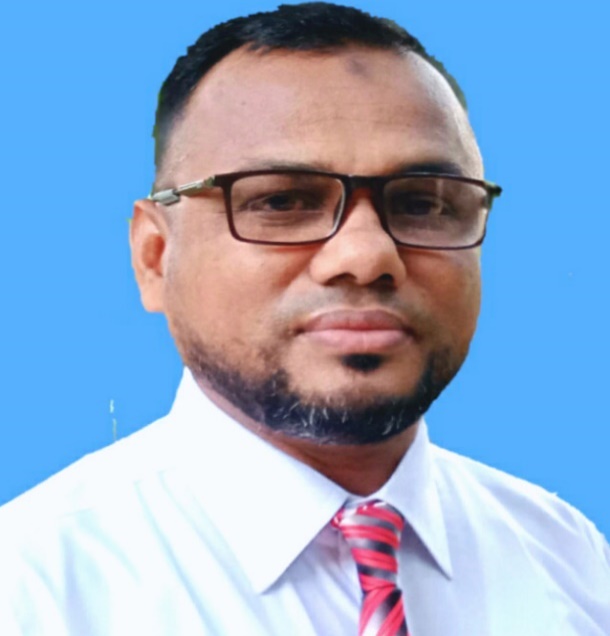 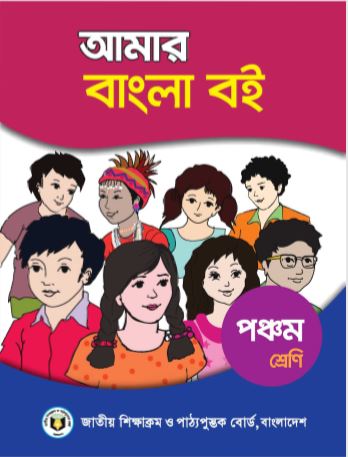 শ্রেণিঃ-পঞ্চম
বিষয়ঃ- বাংলা
পাঠঃ- সংকল্প
                  পাঠের অংশঃ- থাকব না কো            ……মরন বরন যন্ত্রনাকে।
মোঃ আল- আমিন মন্ডল
           সহকারী শিক্ষক
তামাই বাজার সরকারি প্রাথমিক বিদ্যালয়
        বেলকুচি,সিরাজগঞ্জ।
mdalamin355535@gmail.com
        01620-355535
শিখনফল
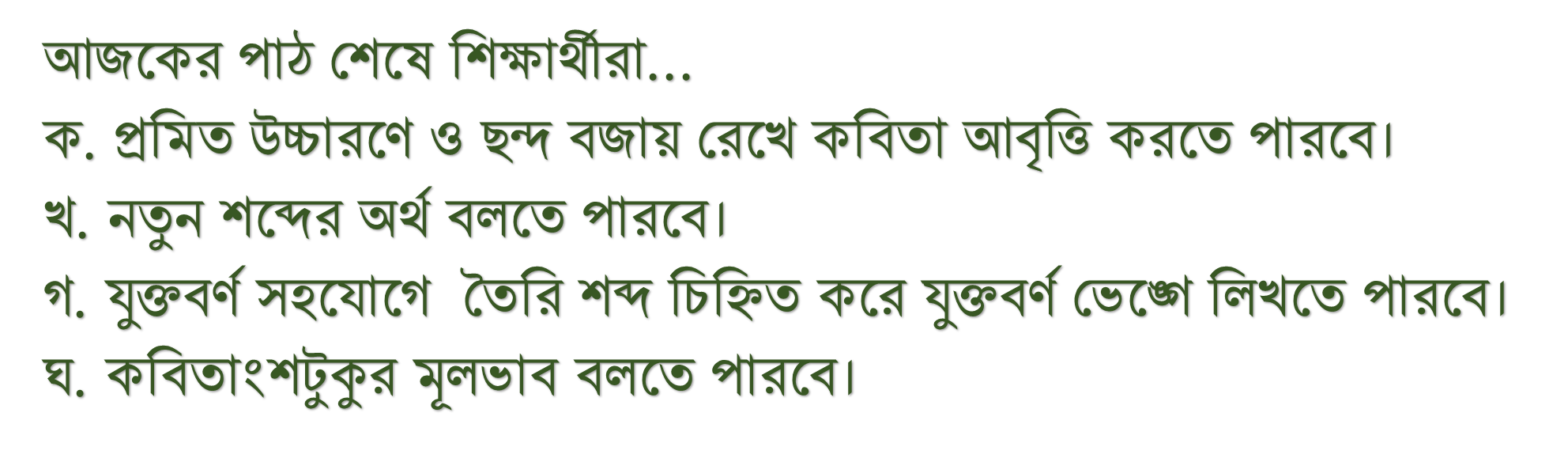 আবেগ সৃষ্টি
এসো আমরা মনোযোগ দিয়ে একটি মজার গল্প শুনি।
আজকের পাঠের শিরোনাম
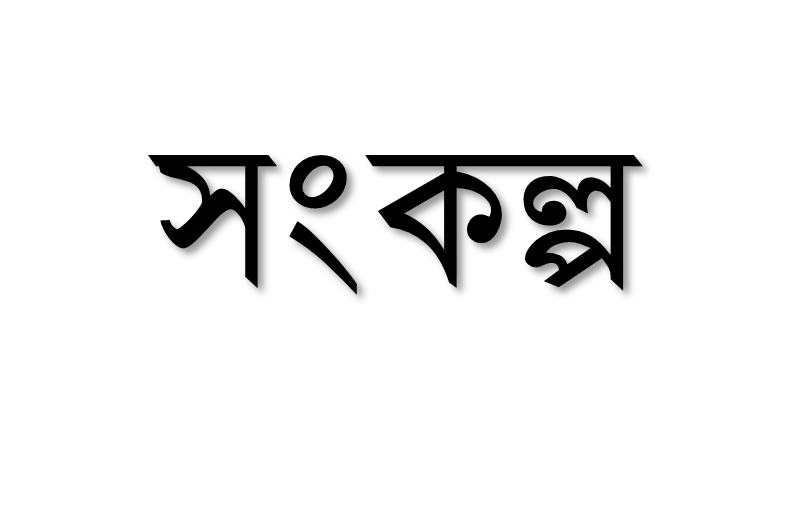 লিখেছেন- রবীন্দ্রনাথ ঠাকুর
ছবিটি কার ?
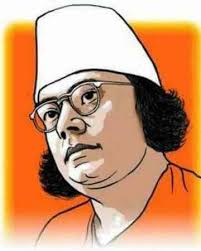 বিশ্বকবি রবীন্দ্রনাথ ঠাকুরের
কবি পরিচিতি-
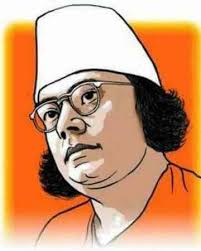 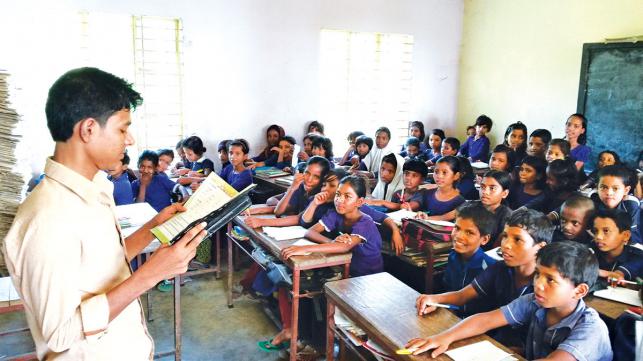 শিক্ষকের পাঠদান
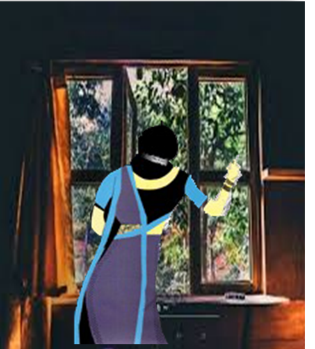 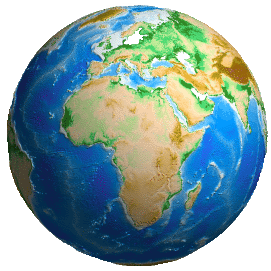 থাকব না কো বদ্ধ ঘরে
দেখব এবার জগৎটাকে,-
কেমন করে ঘুরছে মানুষ
যুগান্তরের ঘুর্ণিপাকে।
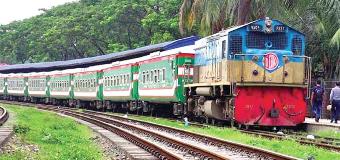 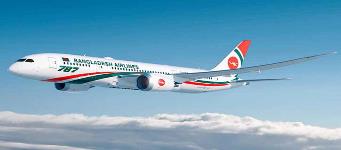 দেশ হতে দেশ দেশান্তরে
ছুটছে তারা কেমন করে,
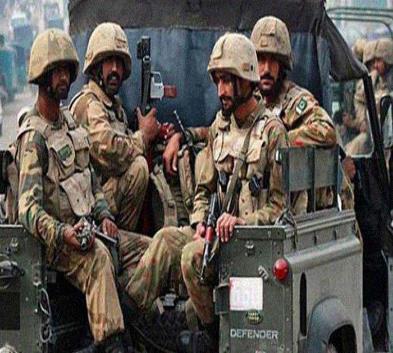 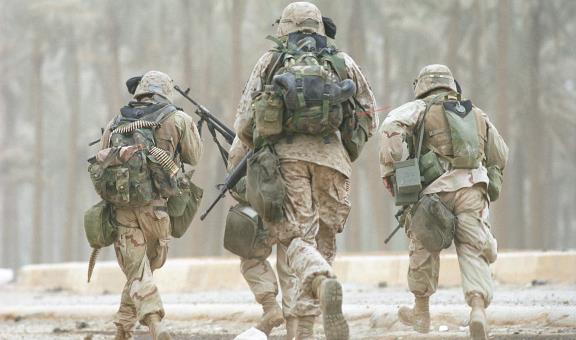 কিসের নেশায় কেমন করে
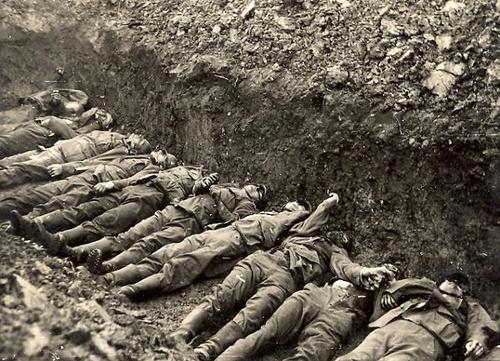 মরছে যে বীর লাখে লাখে,
কিসের আশায় করছে তারা
বরন মরণ-যন্ত্রণাকে।।
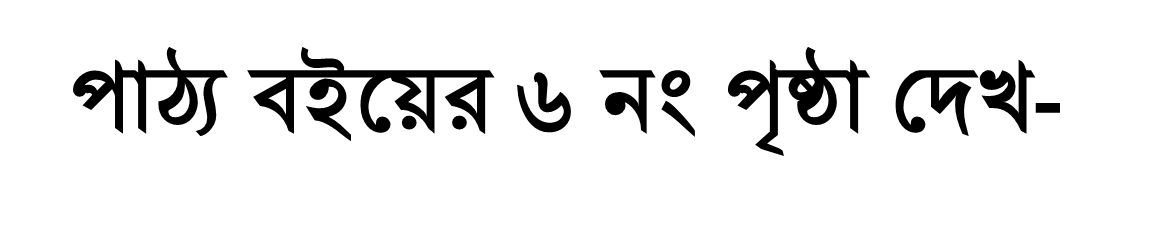 পাঠ্য বই সংযোগ
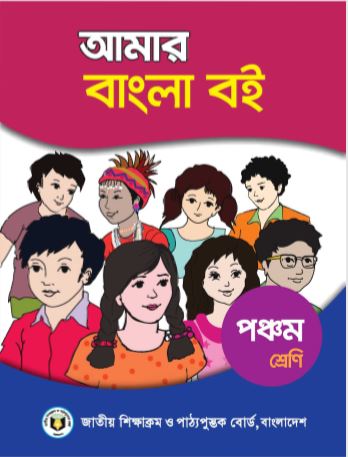 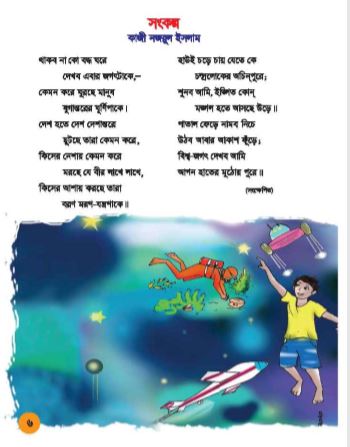 দলীয় কাজ
মনোযোগ দিয়ে কবিতাংশ  পড়।
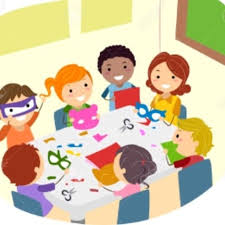 জোড়ায় কাজ
কবির সংকল্প গুলো কি কি? লিখ-
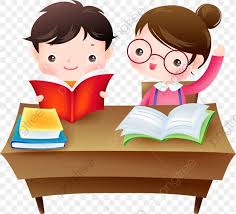 একক কাজ
আমাদের জাতীয় কবি কে? তার সম্পর্কে ৫টি বাক্য লিখ-
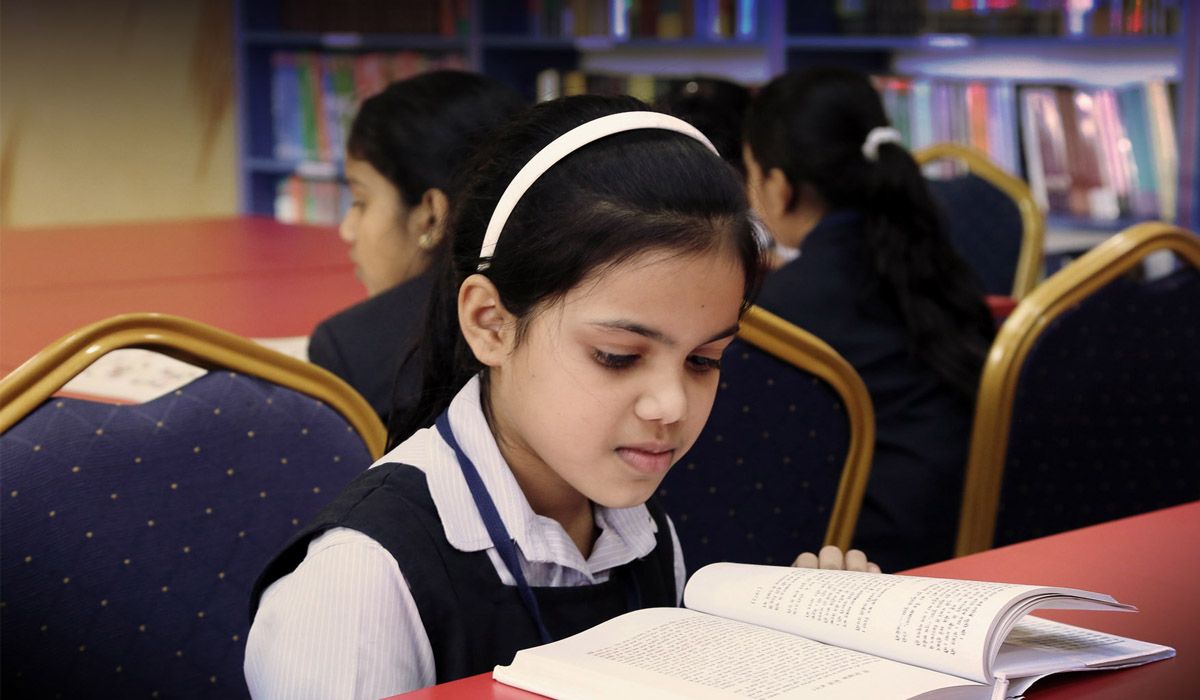 মূল্যায়ন
১। কবি বদ্ধ ঘরে থাকতে চান না কেন?
২। যুগান্তরের ঘূর্ণিপাকে মানুষ ঘুরছে বলতে কি বুঝ?
৩। কিসের আশায় বীর মরণকে বরণ করছে?
বাড়ির কাজ
সংকল্প কবিতাংশের মূলভাব লিখে আনবে।
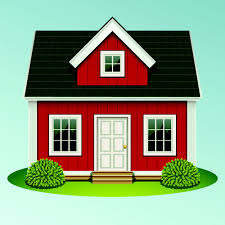 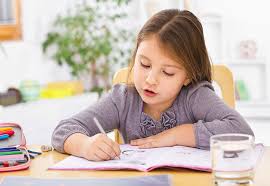 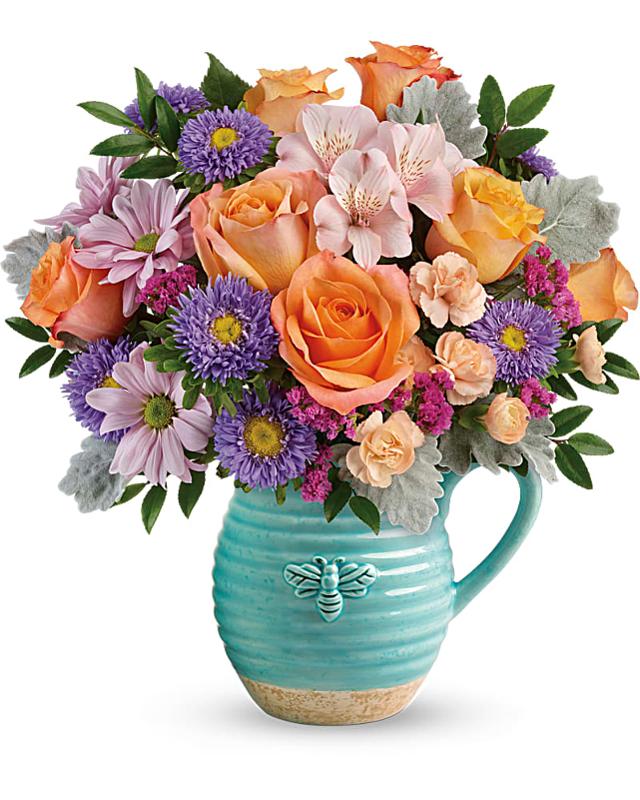 সবাইকে
ধন্যবাদ